Figure 2 Distinction between network study designs. A Egocentric design. B Sociometric design. The egocentric design ...
J Infect Dis, Volume 191, Issue Supplement_1, February 2005, Pages S42–S54, https://doi.org/10.1086/425277
The content of this slide may be subject to copyright: please see the slide notes for details.
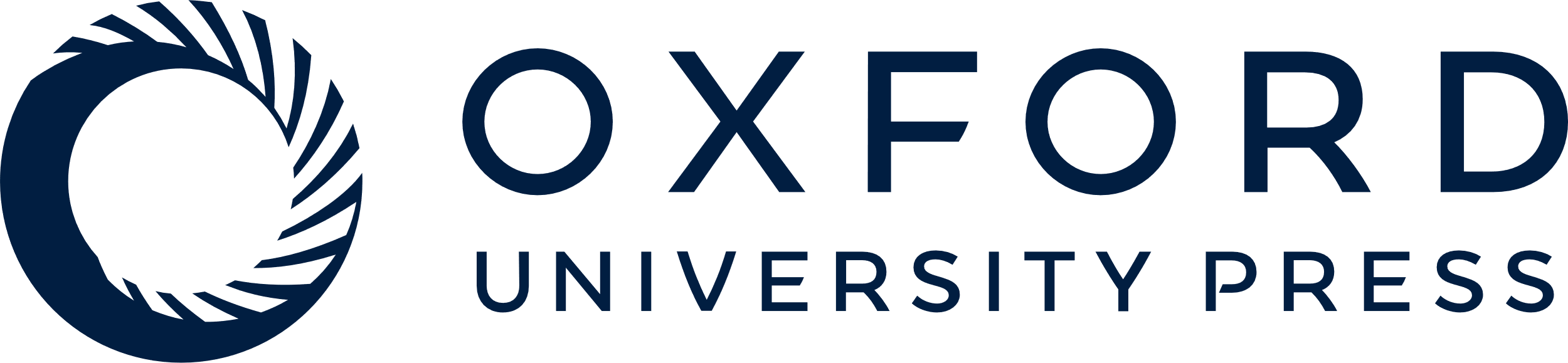 [Speaker Notes: Figure 2 Distinction between network study designs. A Egocentric design. B Sociometric design. The egocentric design entails ascertainment of the social ties of only the index subject, whereas all ties among all subjects are determined in the sociometric design


Unless provided in the caption above, the following copyright applies to the content of this slide: © 2005 by the Infectious Diseases Society of America]